The Mole
IB Physics | Thermal Physics
Grouping Items
We can use many different terms to describe the amount of substance.
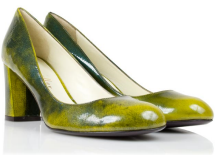 A pair of shoes
____ shoes
BONUS!

	A Baker’s Dozen =

	A Score =

	A Gross =
2
13
20
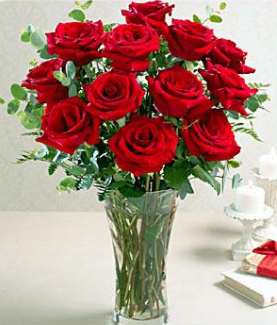 A dozen roses
____ roses
12
144
Counting Atoms
The primary counting unit for atoms is called
The Mole
6.02 × 1023
= NA
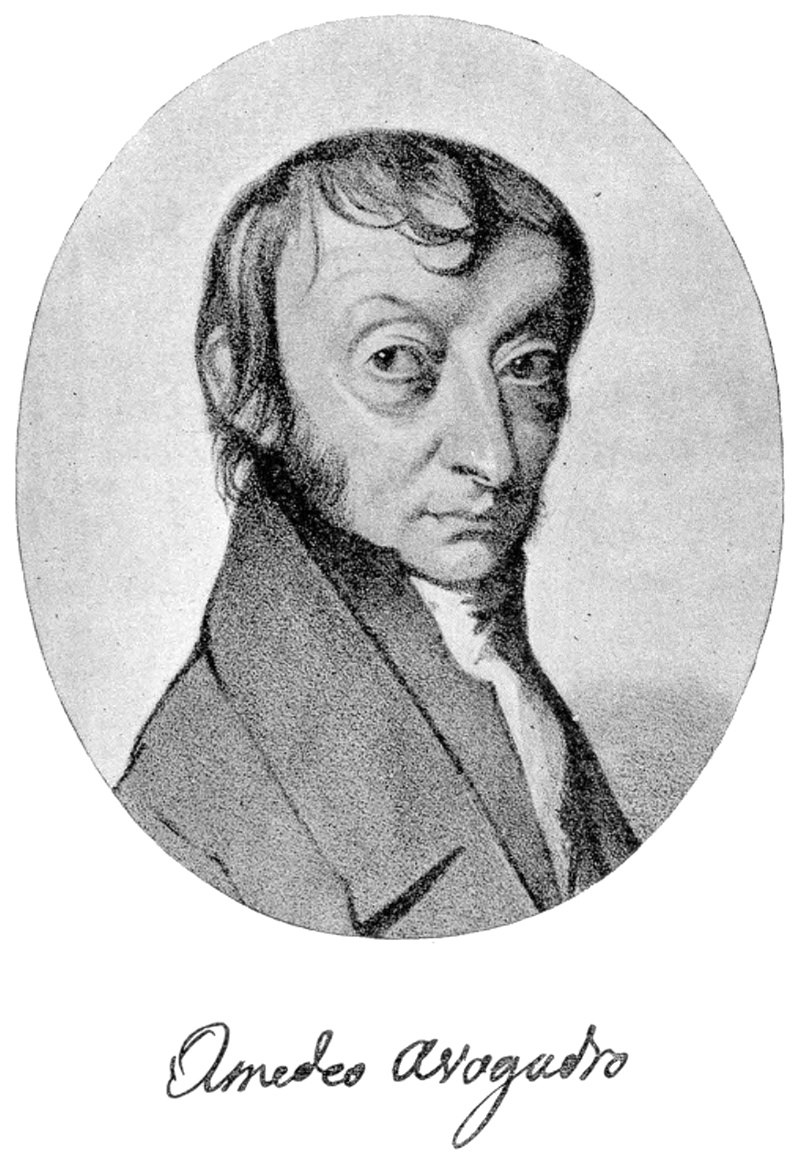 This is also called Avogadro's Number named after the scientist who first proposed this concept
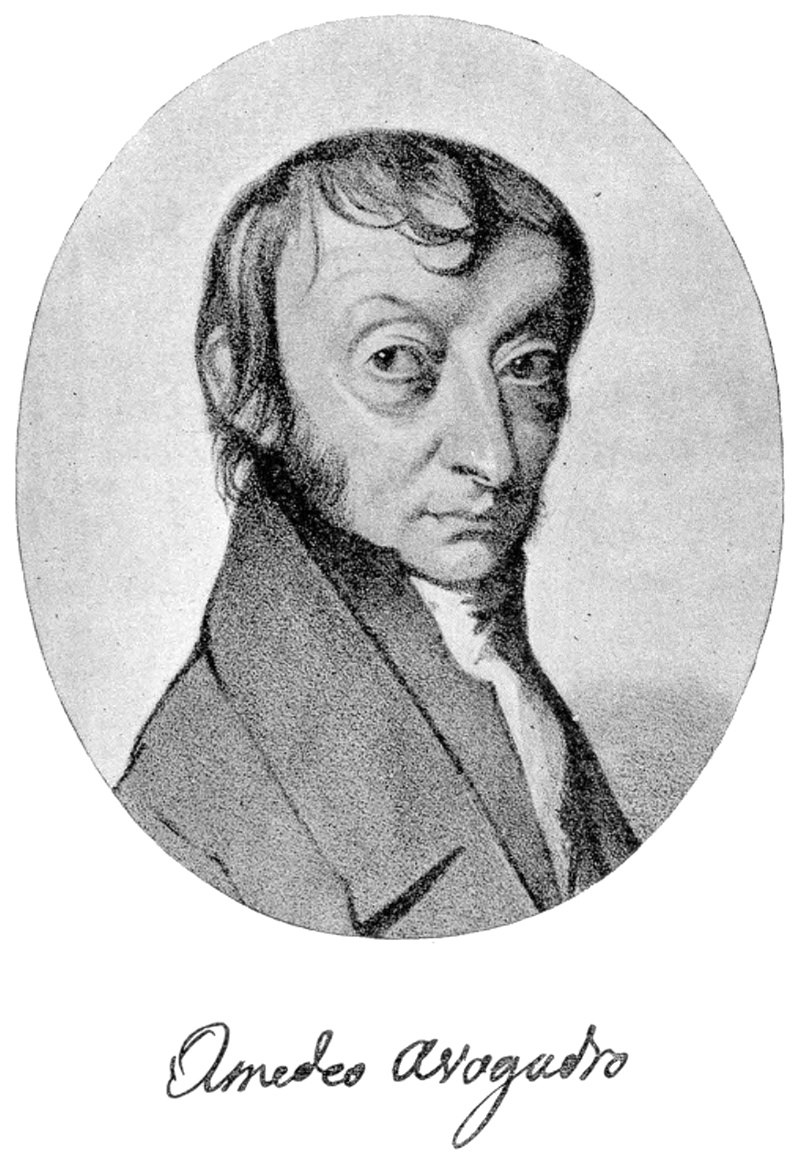 Counting Atoms
The primary counting unit for atoms is called
The Mole
6.02 × 1023
This is also called Avogadro's Number named after the scientist who first proposed this concept
How Big is a Mole??
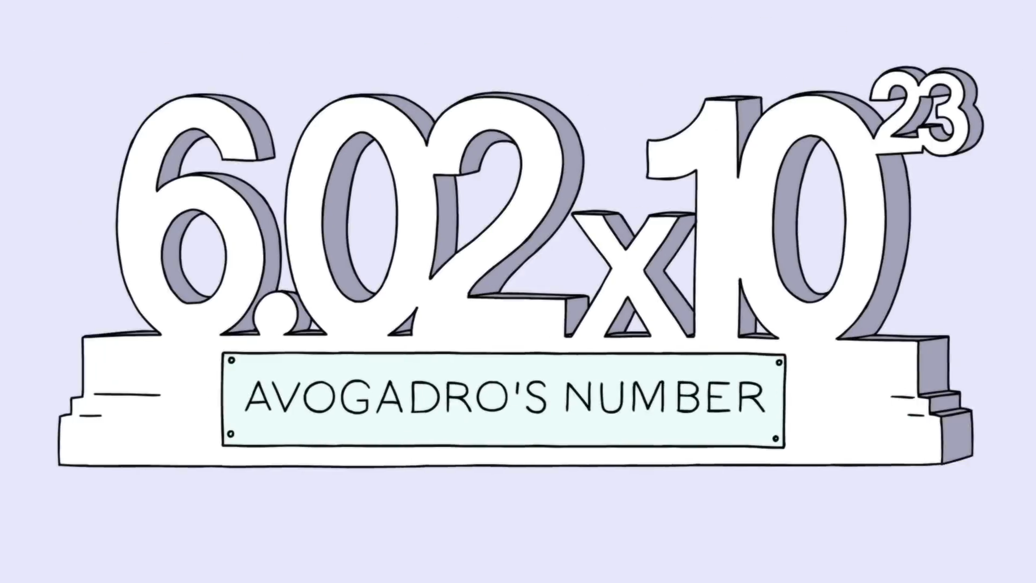 602,000,000,000,000,000,000,000
How Big is a Mole??
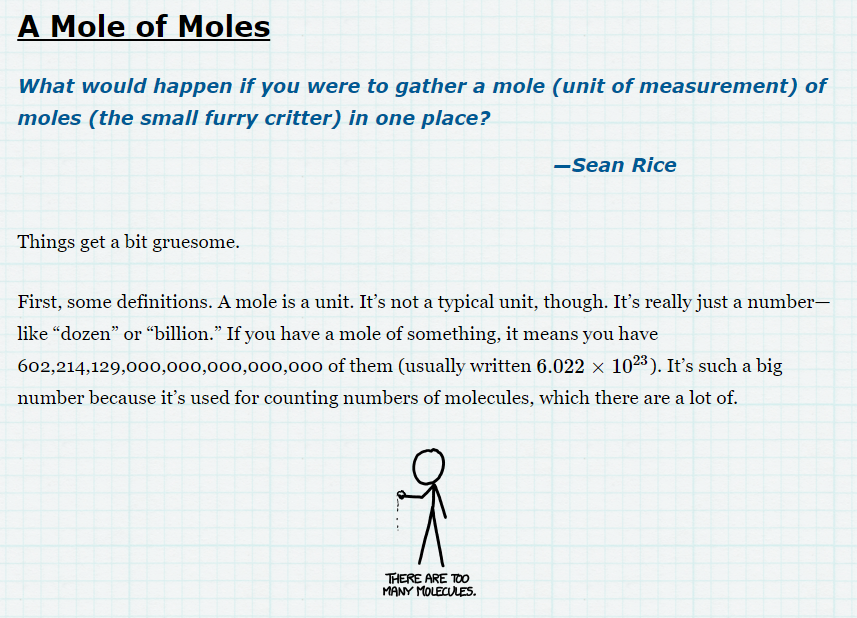 Taken from the book “What if?” by Randall Munroe
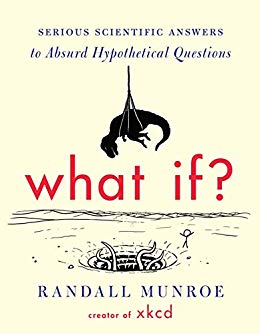 Using Moles in Chemistry
Atoms don’t weigh very much on their own:
1 Carbon Atom = 1.9927 × 10-23 g
0.000000000000000000000019927 g
1 mole of Carbon Atoms = 
(1.9927 × 10-23 g) × (6.02 × 1023) = ~12 g
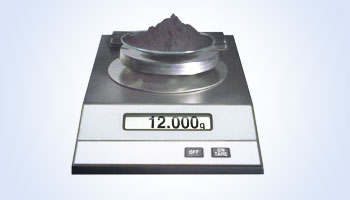 Where else have you seen this number for Carbon?
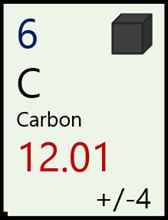 Example IB Questions
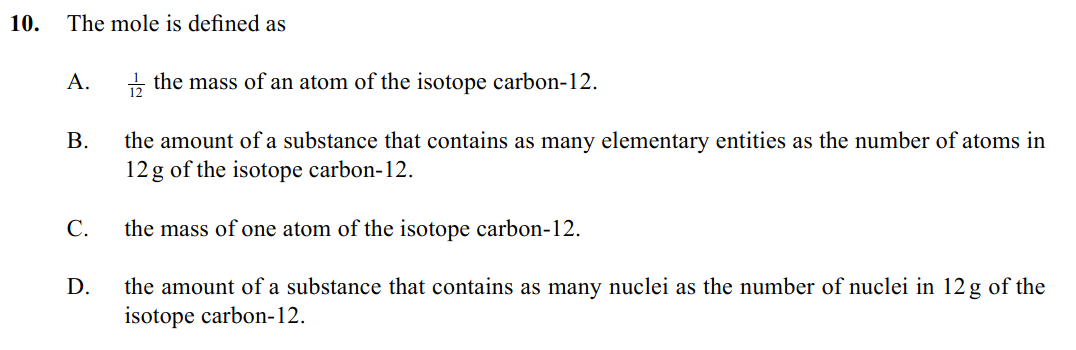 Molar Mass
1 mole
Molar Mass – the mass of ________ of a substance
g mol-1
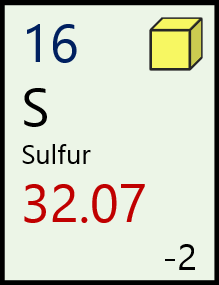 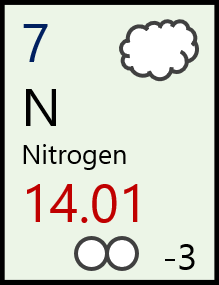 Molar mass of N = 14.01 g mol-1
Molar mass of S = 32.07 g mol-1
Molar Mass
1 mole of copper can be represented by this stack of pure copper pennies
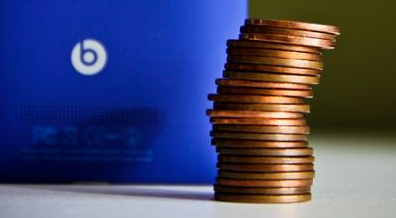 How many atoms are in 1 mole of copper?
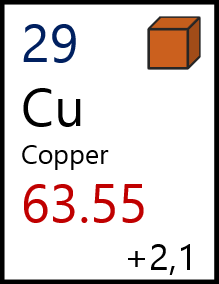 6.02 × 1023 atoms
Molar Mass
1 mole of copper can be represented by this stack of pure copper pennies
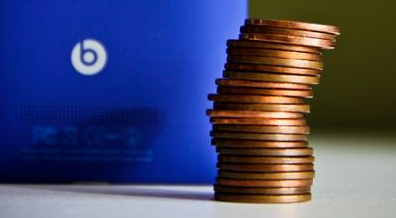 What is the mass of one mole of copper?
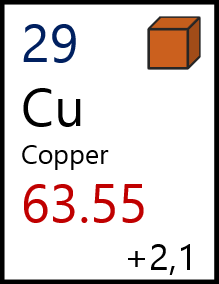 63.55 g
Molar Mass
1 mole of copper can be represented by this stack of pure copper pennies
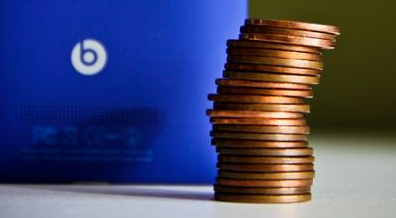 What is the mass of one atom of copper?
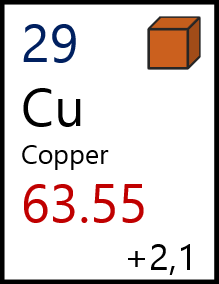 More than one mole…
How much mass would 3 moles of Copper have?
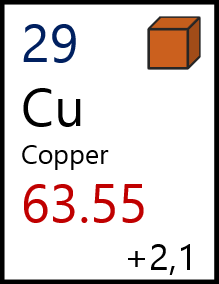 How many moles are in 28 g of Nitrogen?
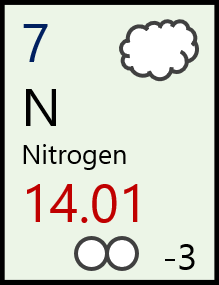 Example IB Questions
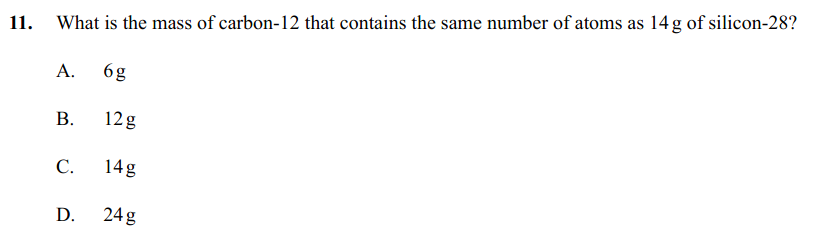 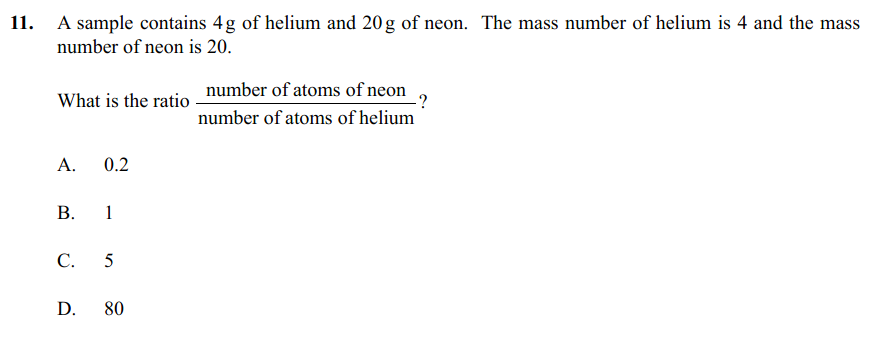 More than one atom…
What is the mass of one mole of Magnesium Nitrate?
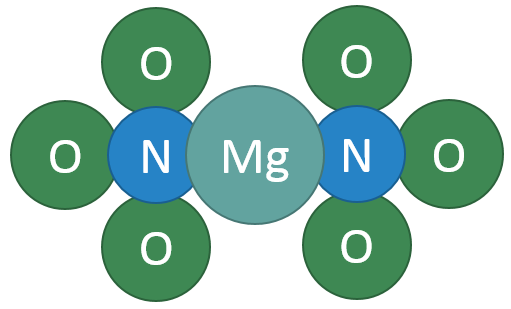 Mg(NO3)2
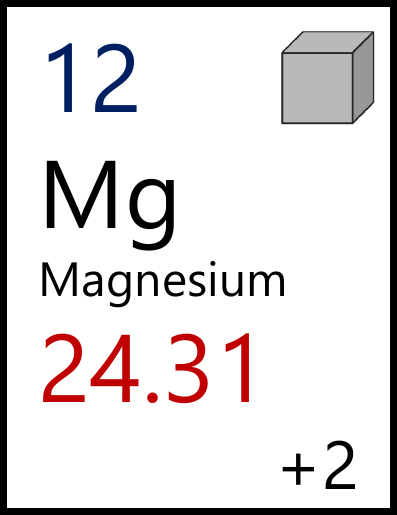 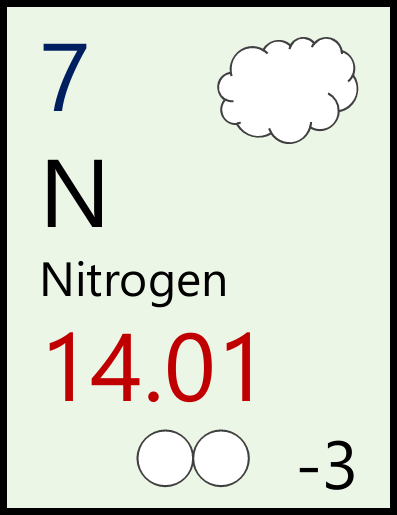 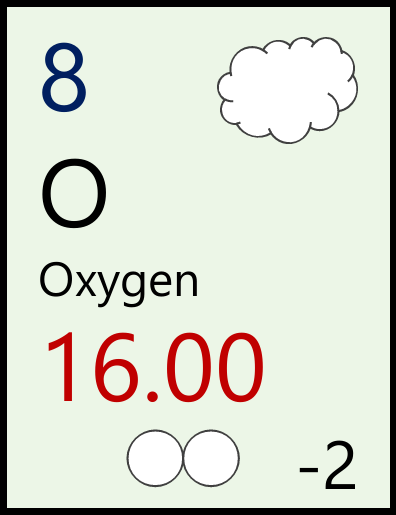 Mg
N
O
Lesson Takeaways
I can describe the importance of having a large quantity like the “mole” defined
I can use the average atomic weight of an element or compound to convert between mass and moles and numbers of atoms